634045, Россия, г. Томск,
ул. Красноармейская, 146, оф. 801

www.intecgroup.ru
office@intecgroup.ru
РАЗРАБОТКА СПЕЦИАЛИЗИРОВАННОЙ ЭЛЕКТРОНИКИ
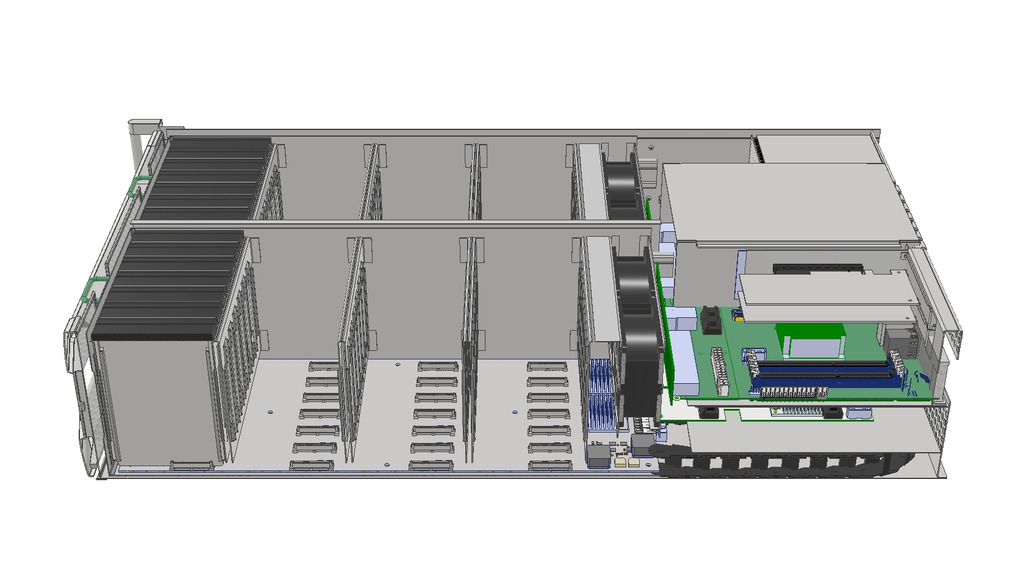 INTEC Company, CEO
Калиновский Никита
ЗАЧЕМ НУЖЕН ПРОМДИЗАЙН?
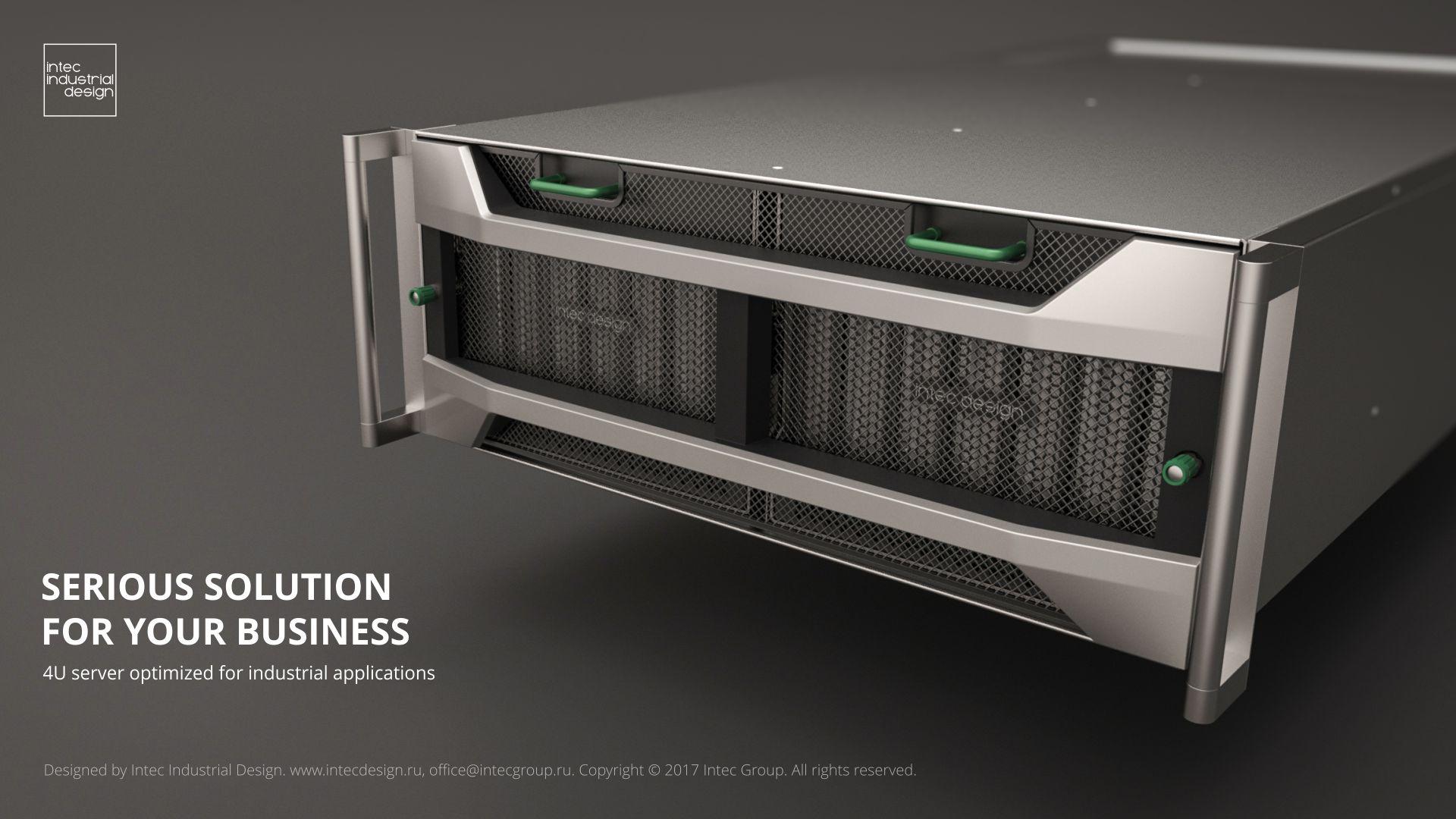 INTEC Company, CEO
Калиновский Никита
4
ЗАКАЗЧИКИ. ТИП I
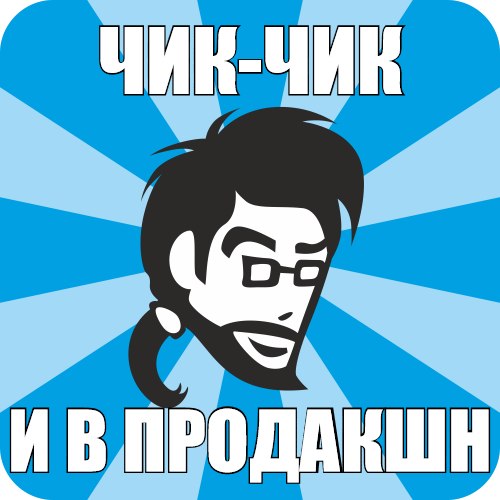 © 2020 Intec Group. All rights reserved.
5
ЗАКАЗЧИКИ. ТИП II
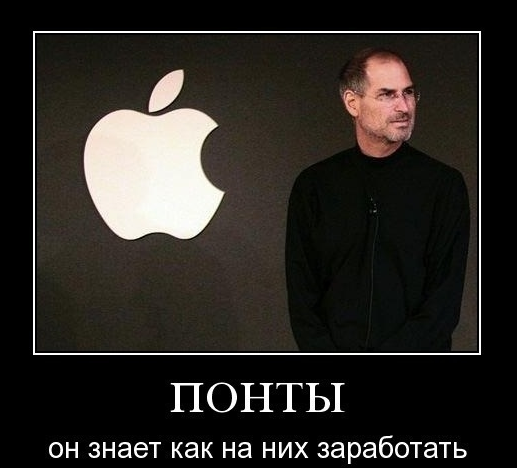 © 2020 Intec Group. All rights reserved.
6
РАЗЛИЧИЯ
ТИП I                                       ТИП II
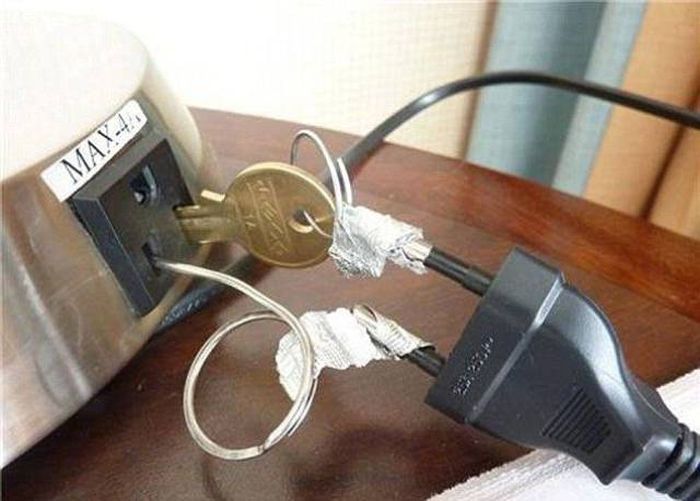 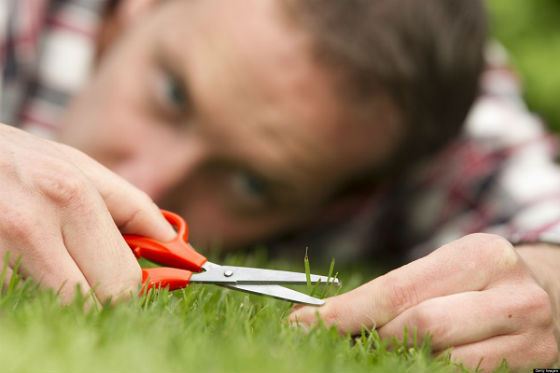 © 2020 Intec Group. All rights reserved.
7
РАЗЛИЧИЯ
ТИП I
1
Использование «пресетов»
2
Короткий цикл разработки
3
Заниженные технические требования
© 2020 Intec Group. All rights reserved.
8
РАЗЛИЧИЯ
ТИП II
1
Невозможность использования «пресетов»
2
Длинный цикл разработки
3
Высокие технические требования
© 2020 Intec Group. All rights reserved.
9
СХОДСТВО
УНИКАЛЬНОСТЬ
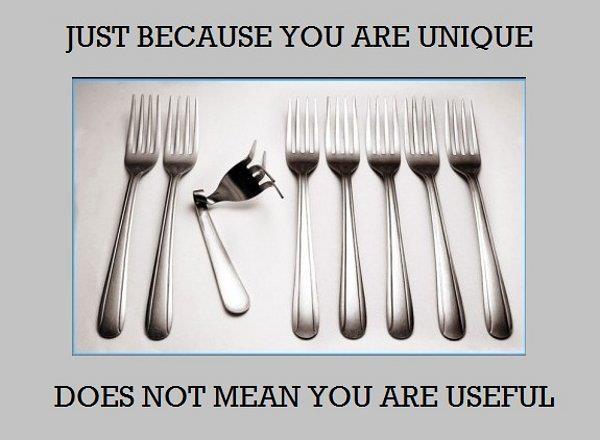 © 2020 Intec Group. All rights reserved.
10
СХОДСТВО
USABLILTY
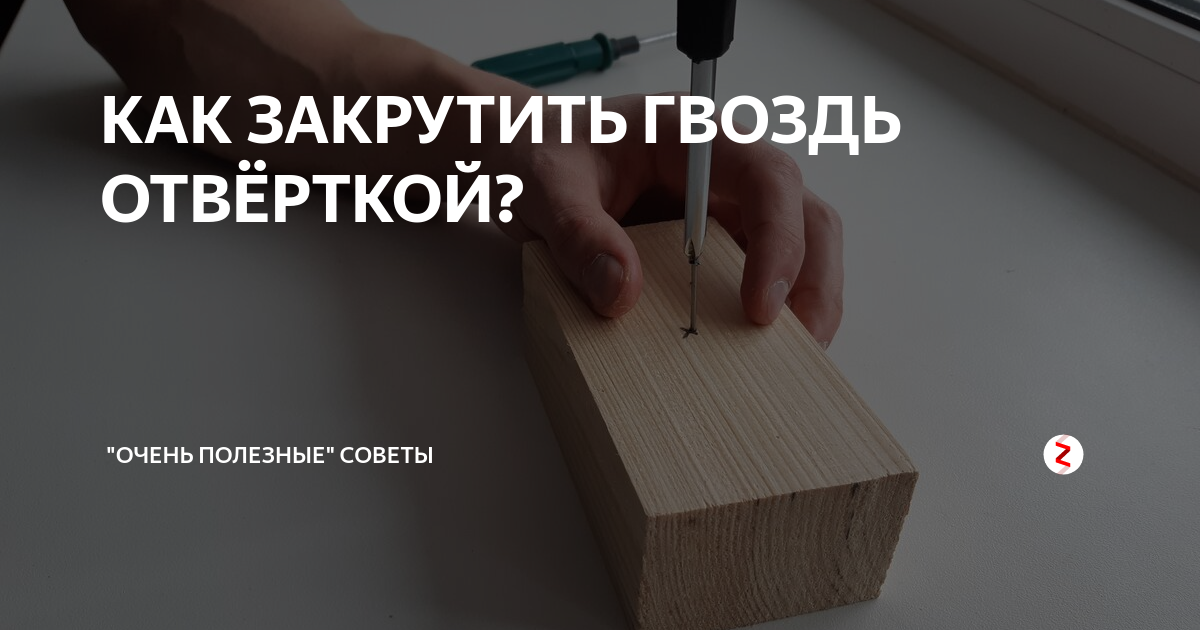 © 2020 Intec Group. All rights reserved.
11
СХОДСТВО
НАДЁЖНОСТЬ
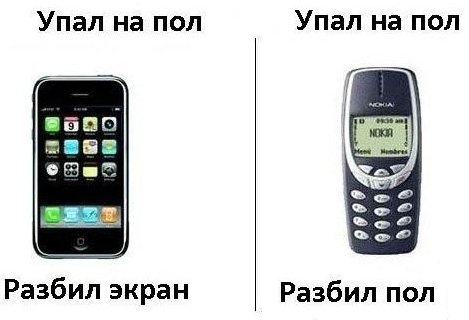 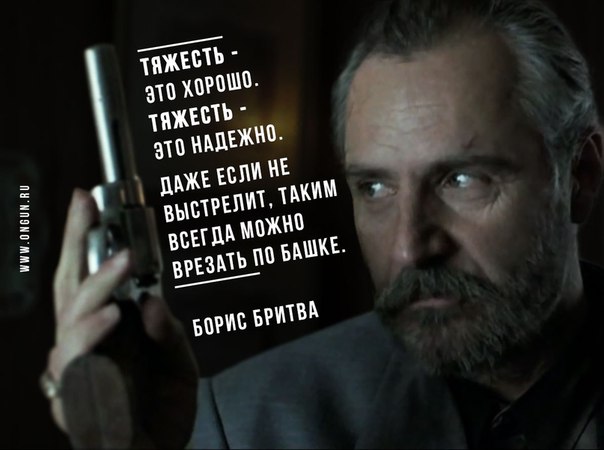 © 2020 Intec Group. All rights reserved.
© 2020 Intec Group. All rights reserved.
12
КАК БЫТЬ?!
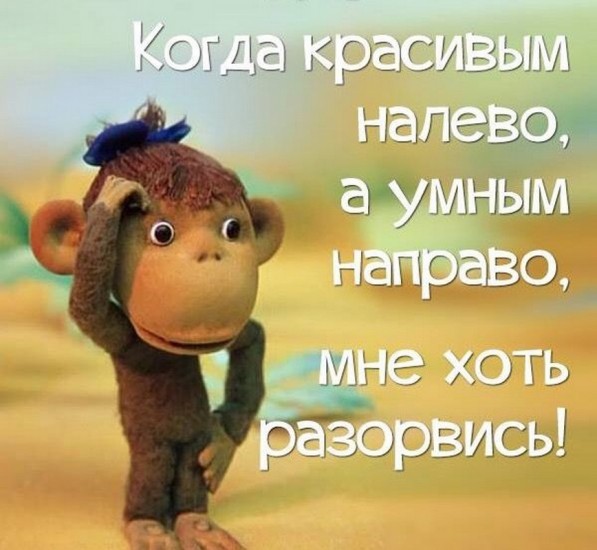 © 2020 Intec Group. All rights reserved.
13
БЫТЬ ГОТОВЫМ КО ВСЕМУ!!!
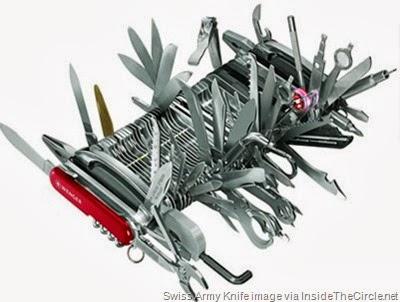 © 2020 Intec Group. All rights reserved.
14
ПРОМДИЗАЙН ВСЕМУ ГОЛОВА!!!
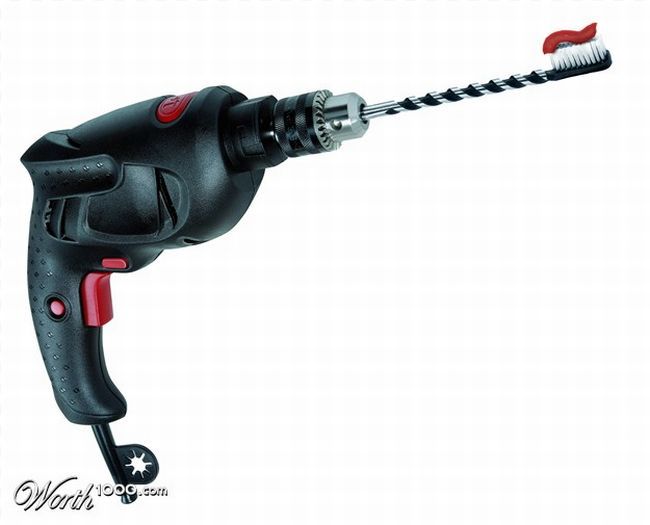 © 2020 Intec Group. All rights reserved.
15
ПРОМДИЗАЙН ЭТО…
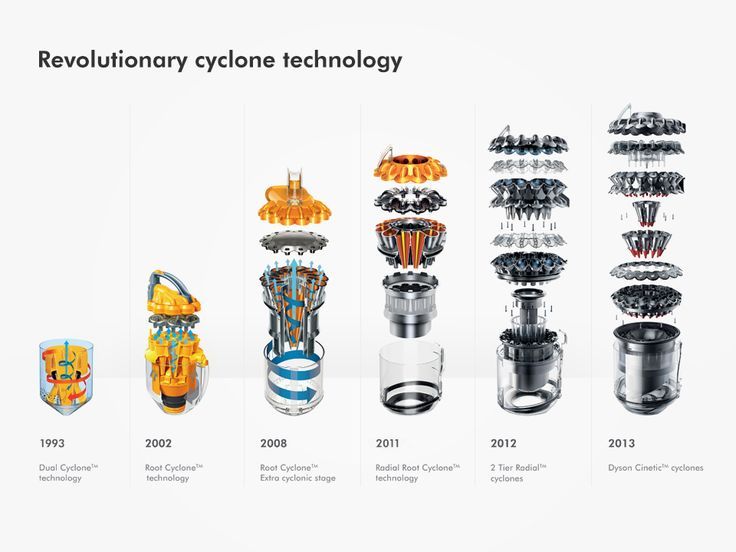 © 2020 Intec Group. All rights reserved.
16
ПРИМЕР I
ЗВУКОЗАПИСЫВАЮЩИЙ БЭДЖ
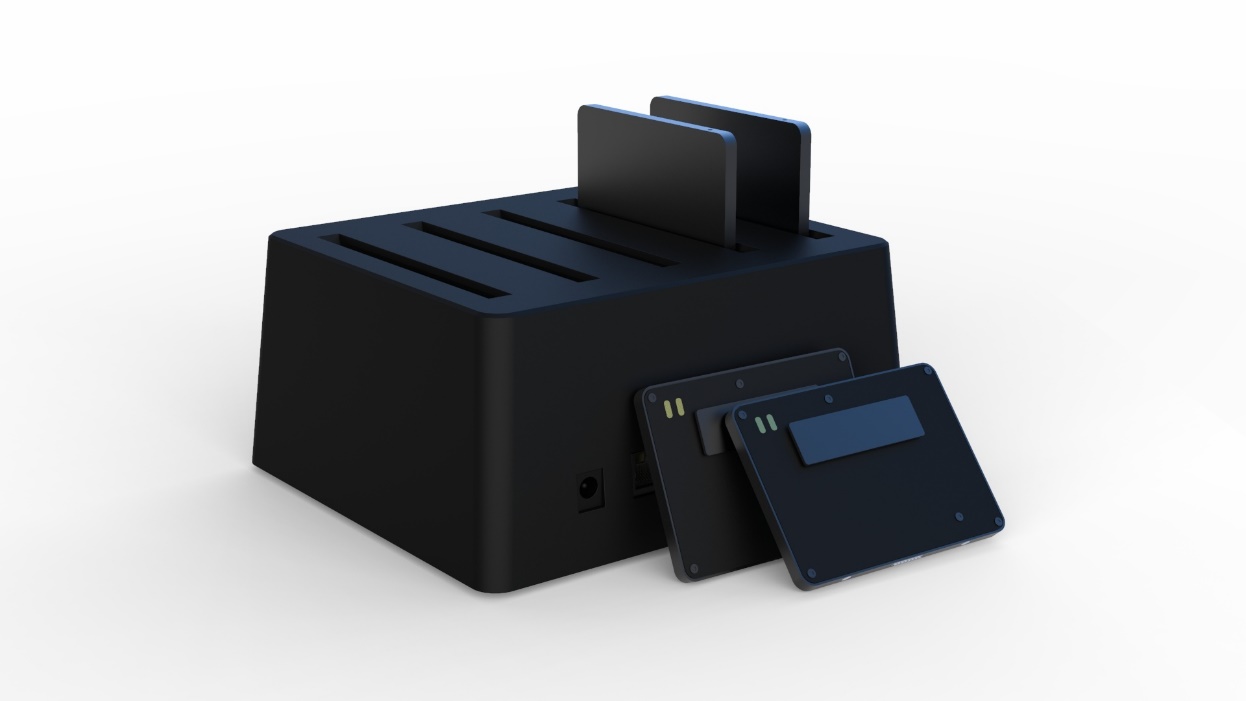 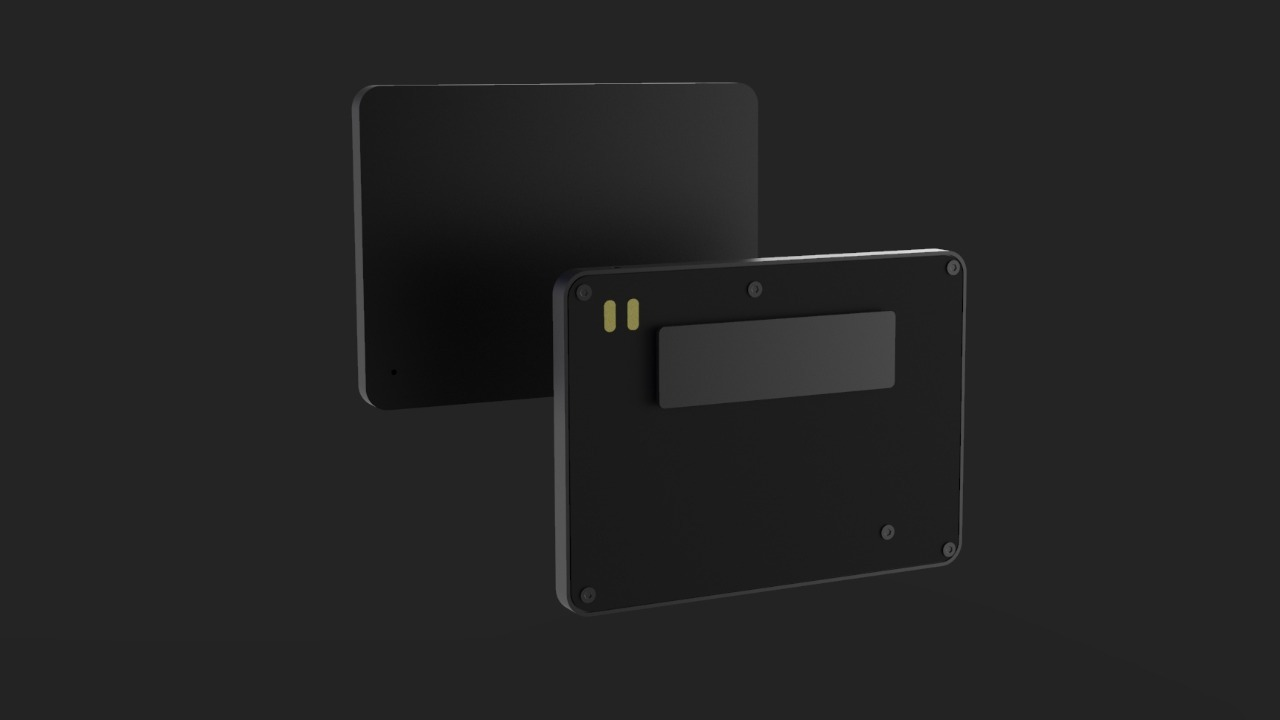 © 2020 Intec Group. All rights reserved.
17
ПРИМЕР II
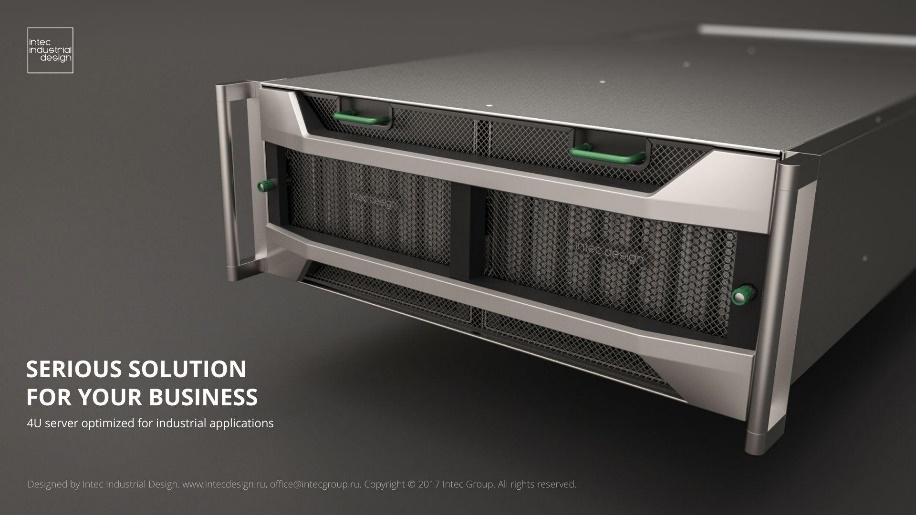 Сервер СХД 
SAS 4U
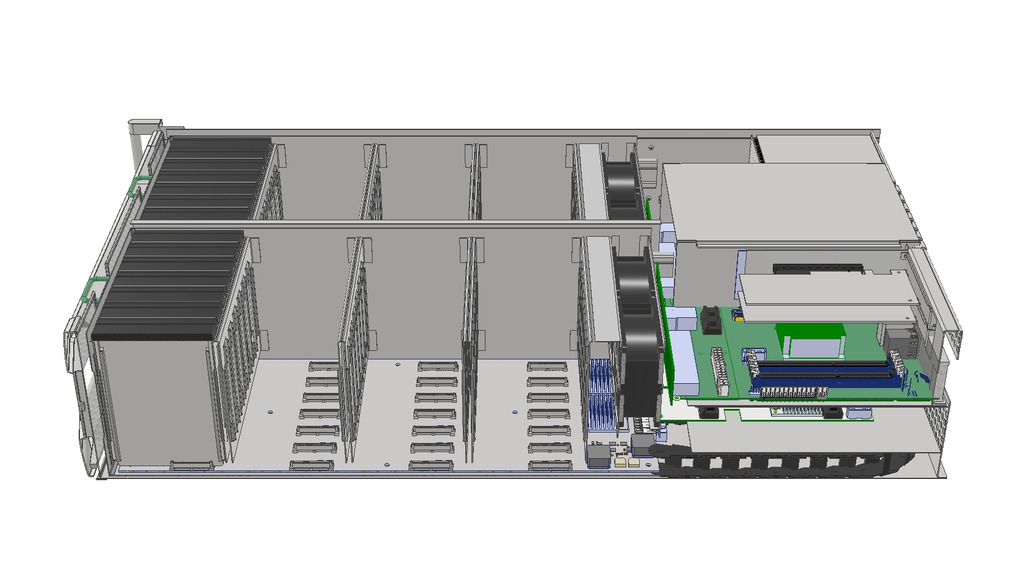 © 2020 Intec Group. All rights reserved.
18
ПРИМЕР III
ПРОМЫШЛЕННЫЙ БРАСЛЕТ
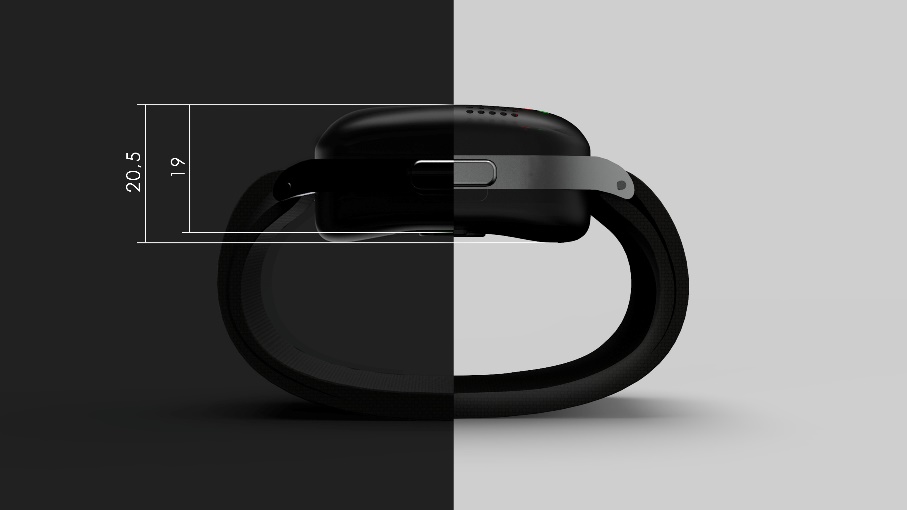 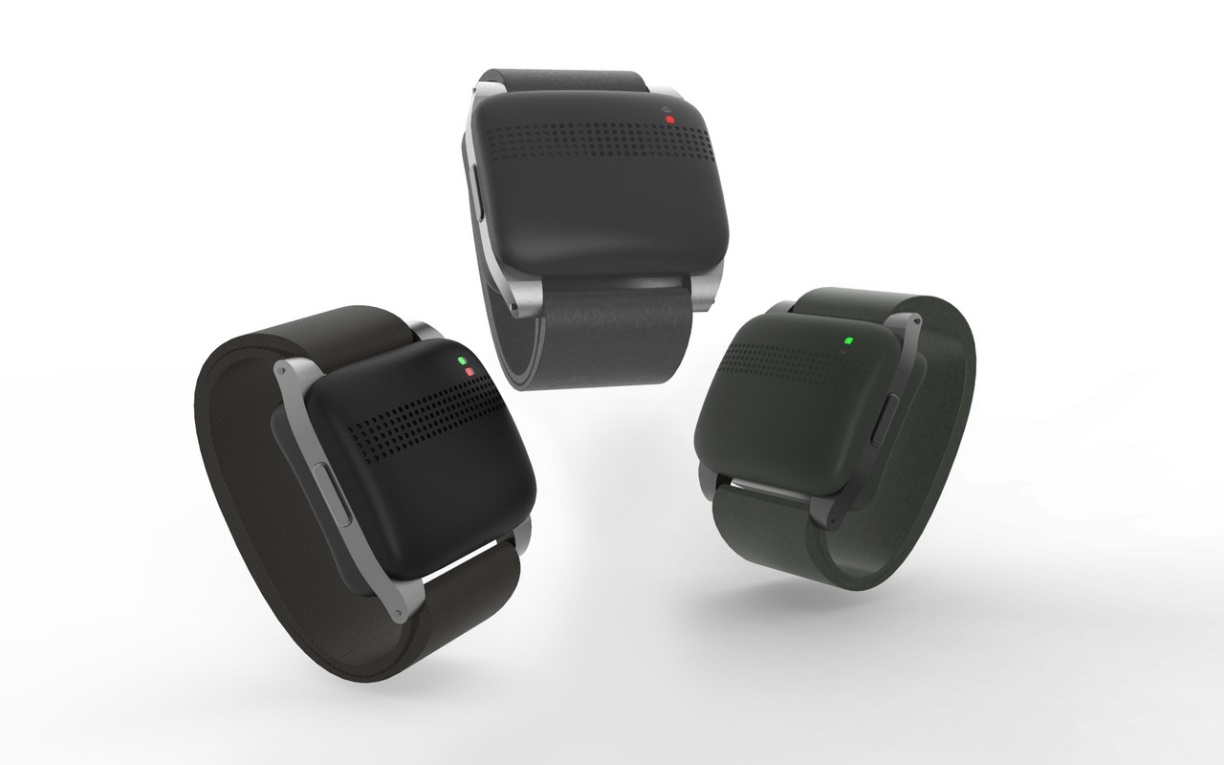 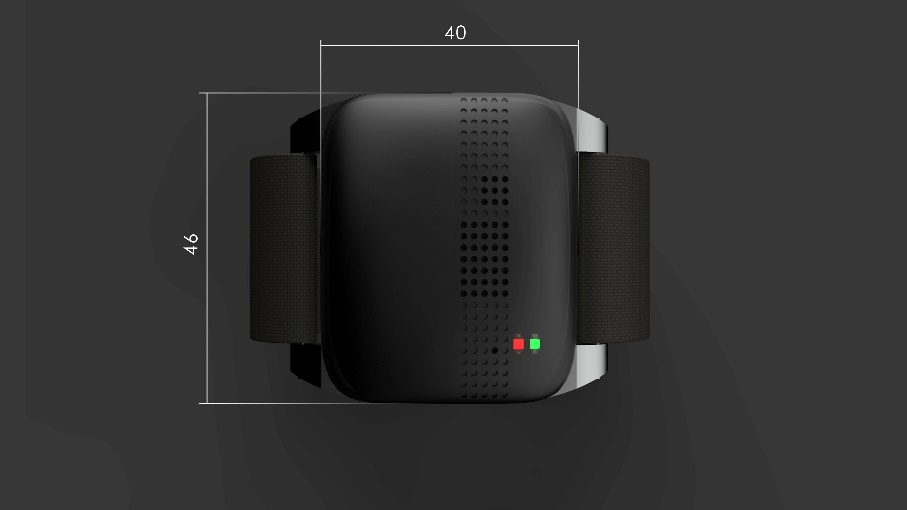 19
ПРИМЕР IV
«УМНОЕ» КОЛЬЦО
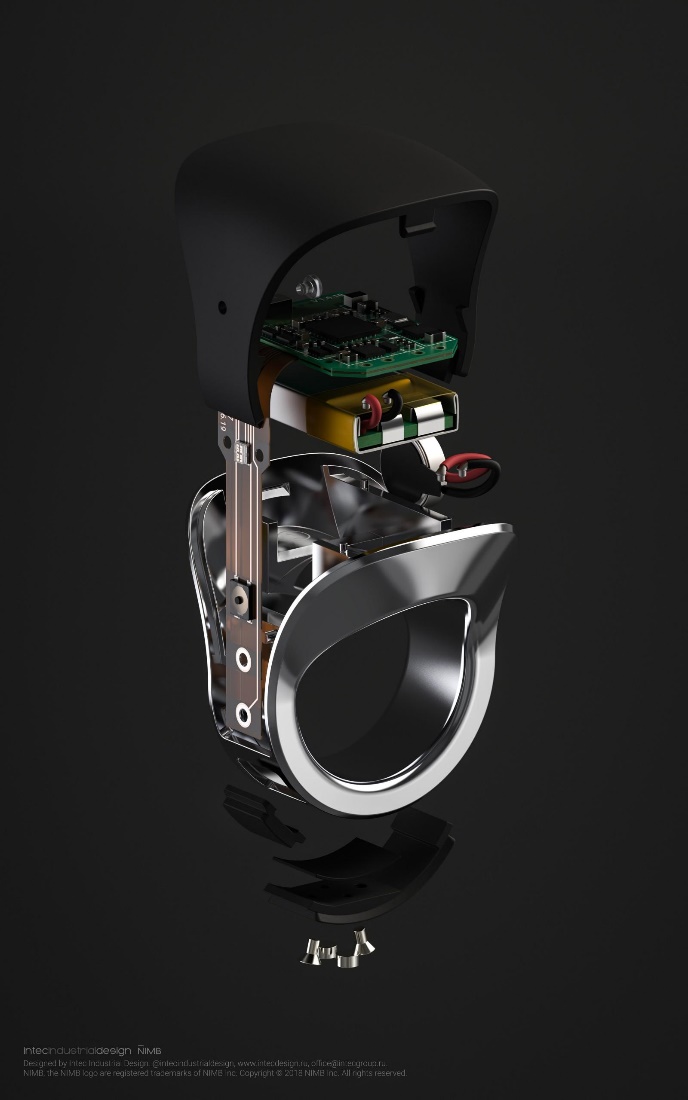 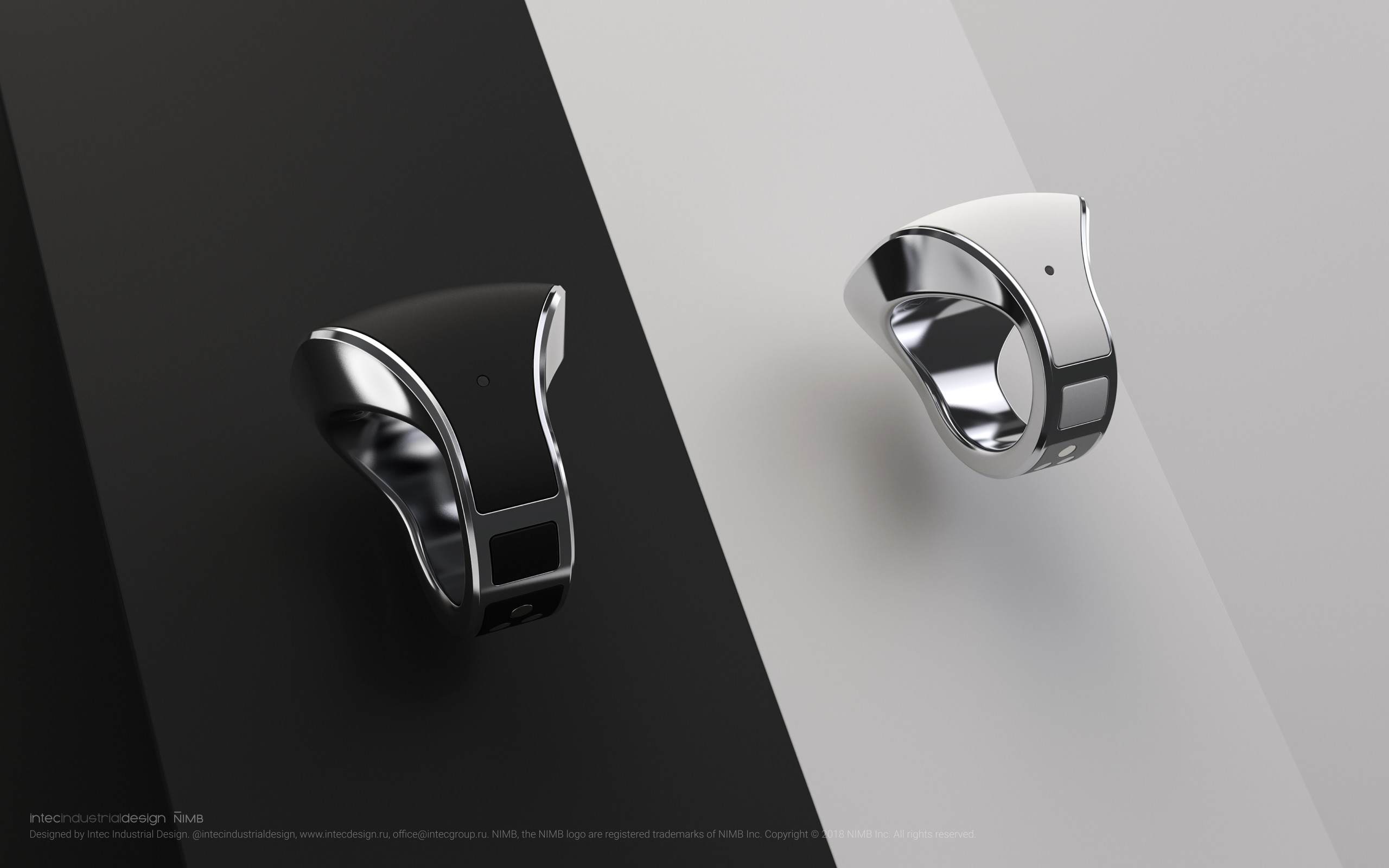 © 2020 Intec Group. All rights reserved.
20
ВСЁ ТАКИ…

Зачем нужен промышленный
дизайн?!!
© 2020 Intec Group. All rights reserved.
21
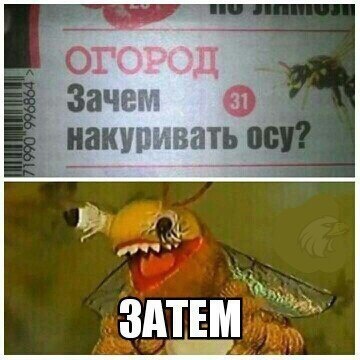 © 2020 Intec Group. All rights reserved.
Спасибо за внимание!
INTEC Company, CEO

Калиновский Никита
© 2019 Intec Group. All rights reserved.